Заседание методического объединения учителей русского языка и литературы
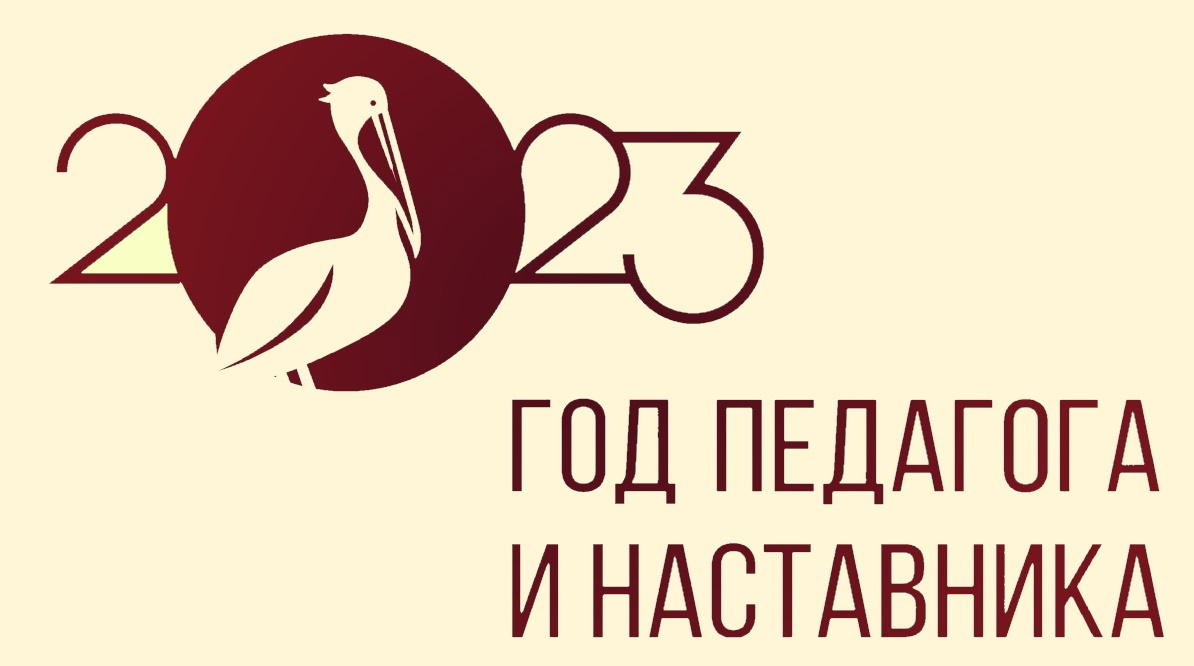 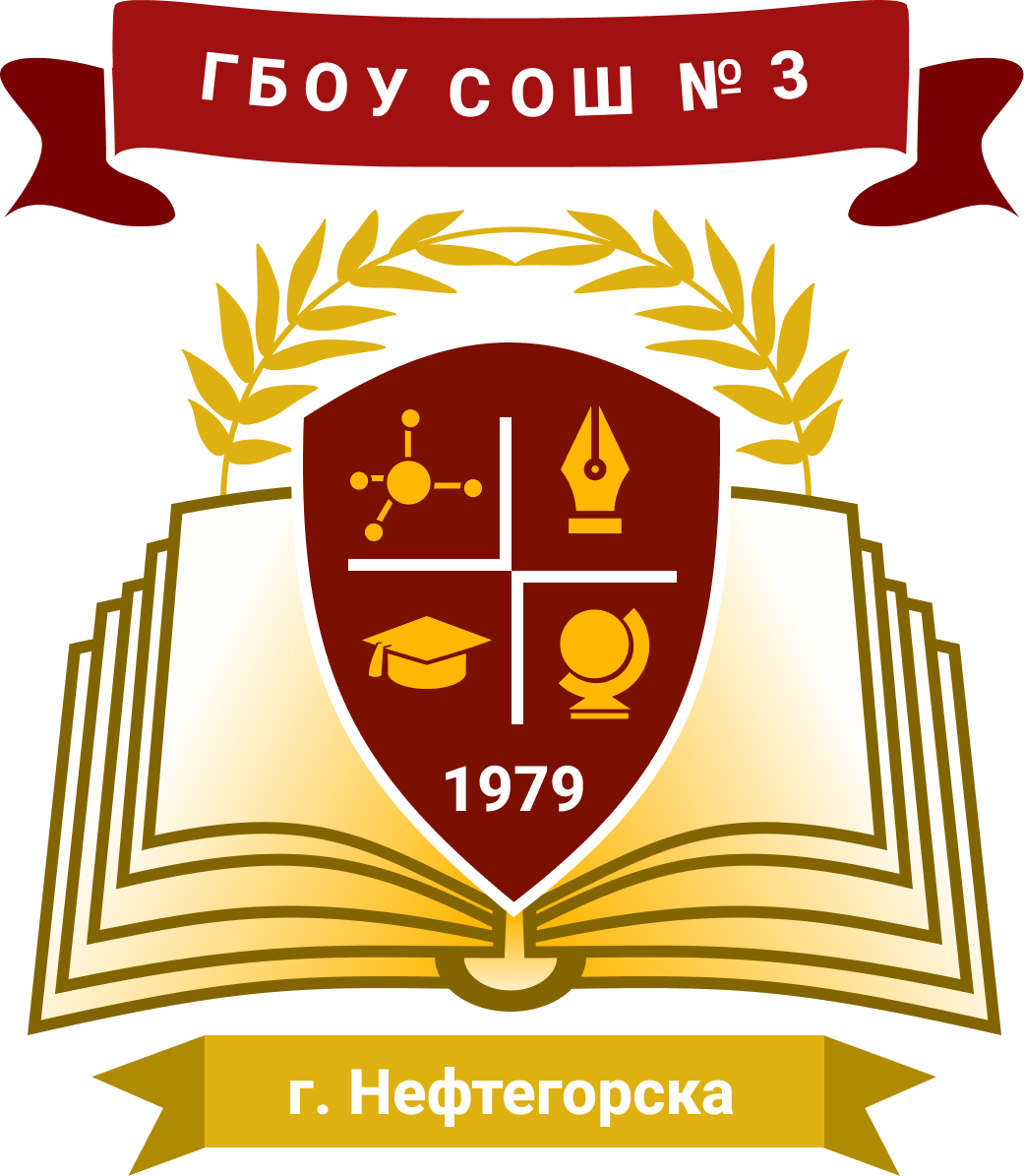 Воспитательный компонент на уроках русского языка и литературы
Зайчикова Марина Юрьевна, учитель русского языка и литературы
ГБОУ СОШ №3 г. Нефтегорска
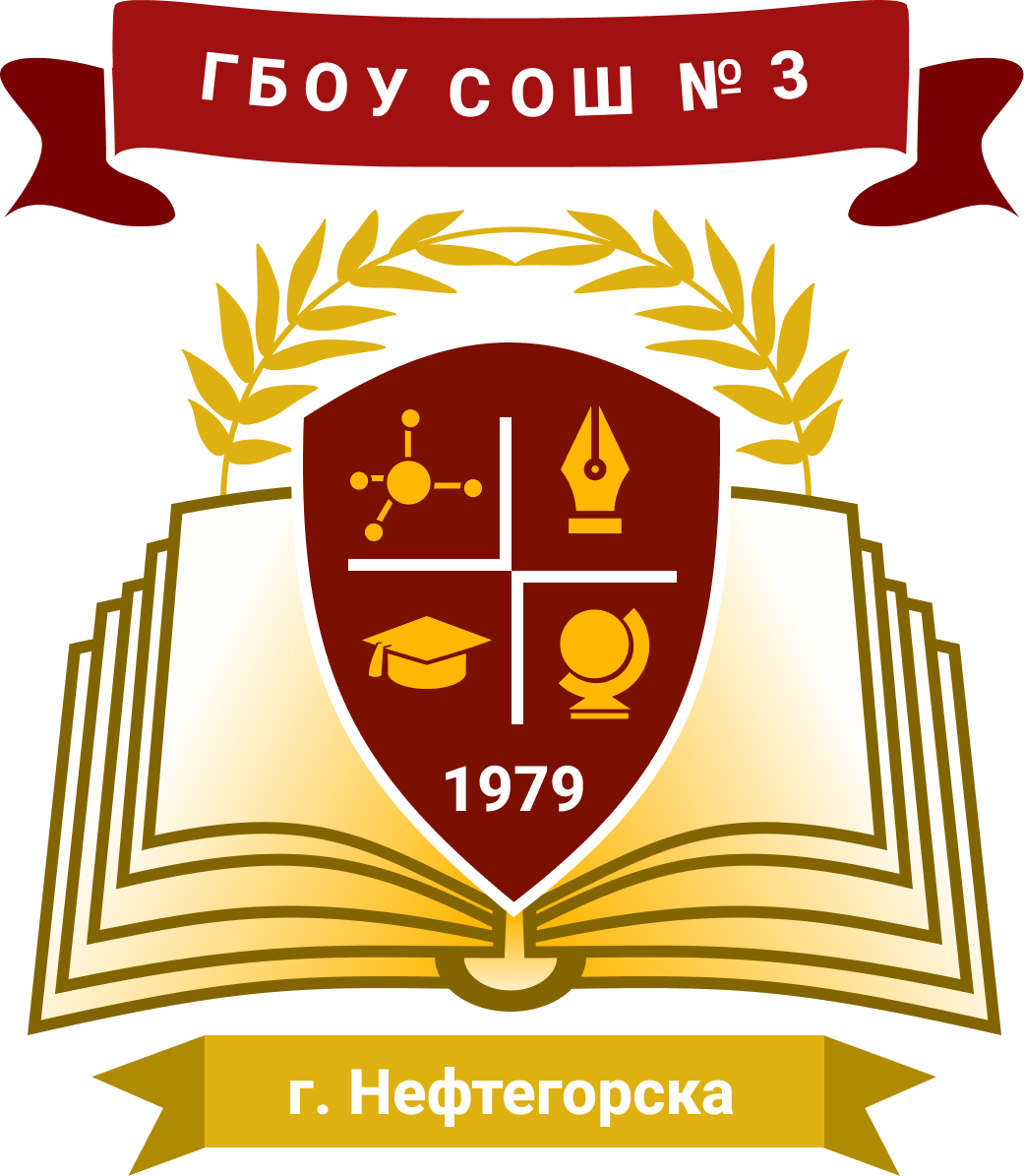 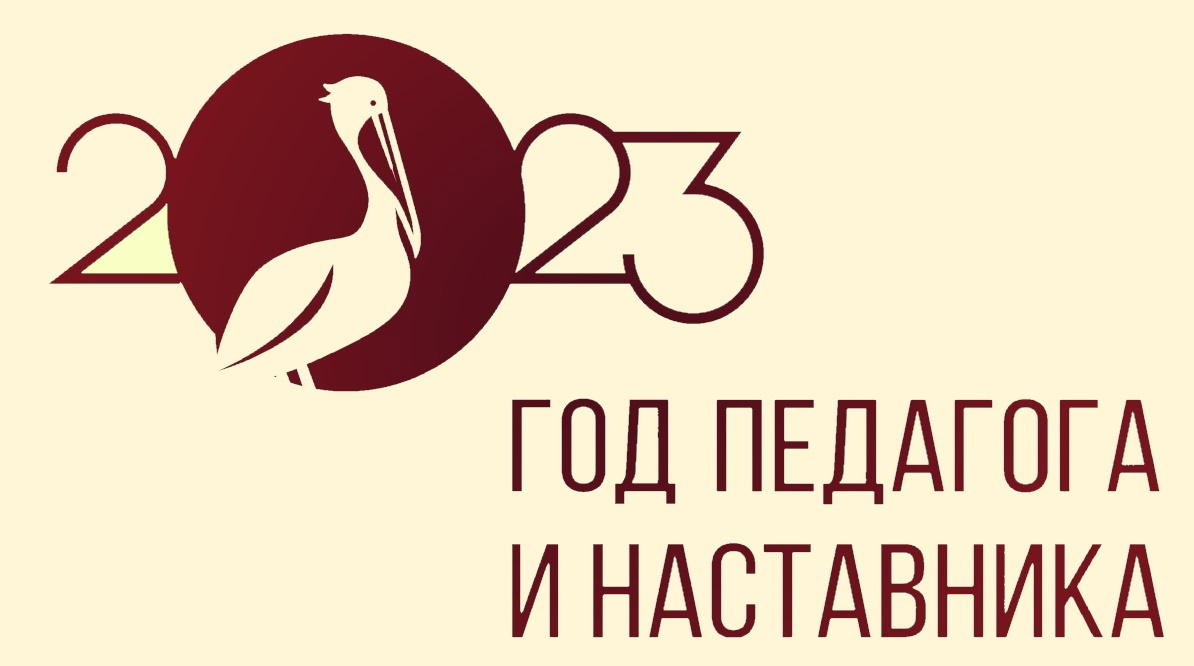 Язык, которым Российская держава великой части света повелевает, 
по ея могуществу имеет природное изобилие, 
красоту и силу, чем ни единому европейскому языку не уступает. И для того нет сумнения, 
чтобы российское слово не могло приведено быть в такое совершенство, 
каковому в других удивляемся.
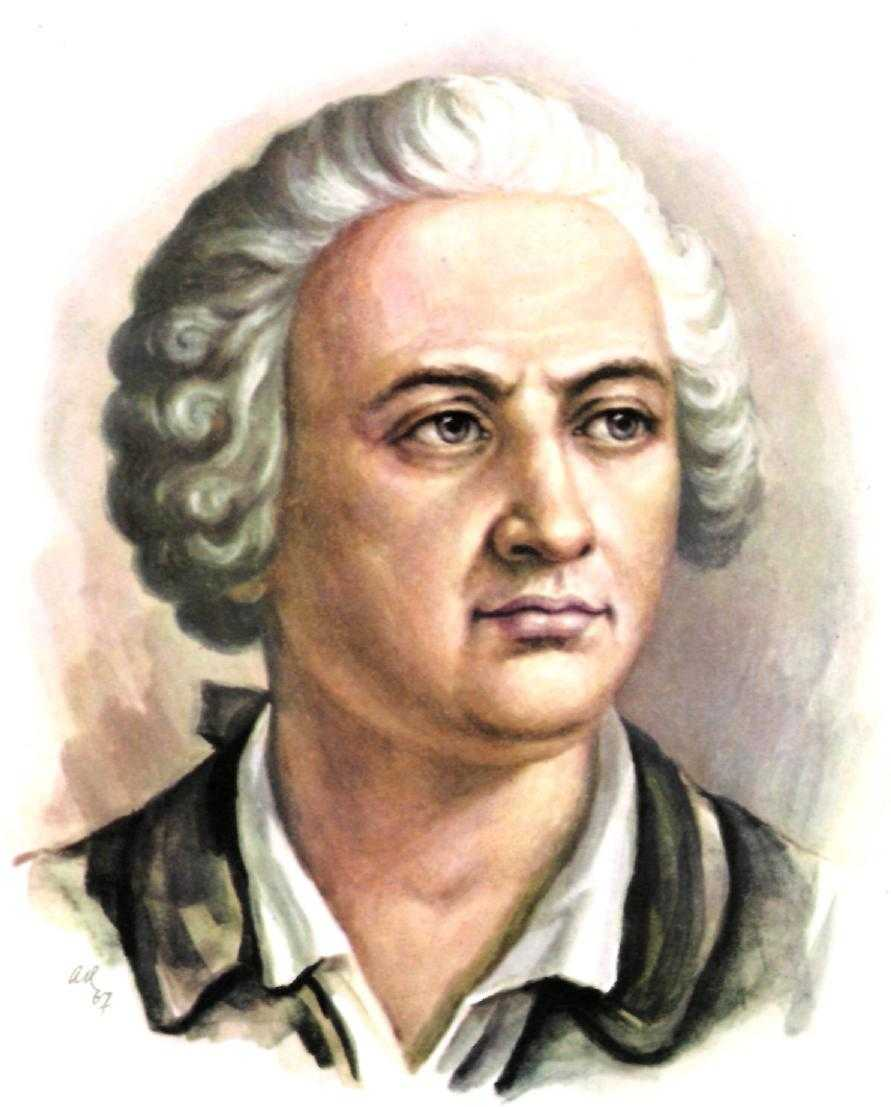 ФОРМИРОВАНИЕ ПОНИМАНИЯ О ТОМ, ЧТО ЯЗЫК ВАЖНЕЙШИЙ ПОКАЗАТЕЛЬ КУЛЬТУРЫ ЧЕЛОВЕКА
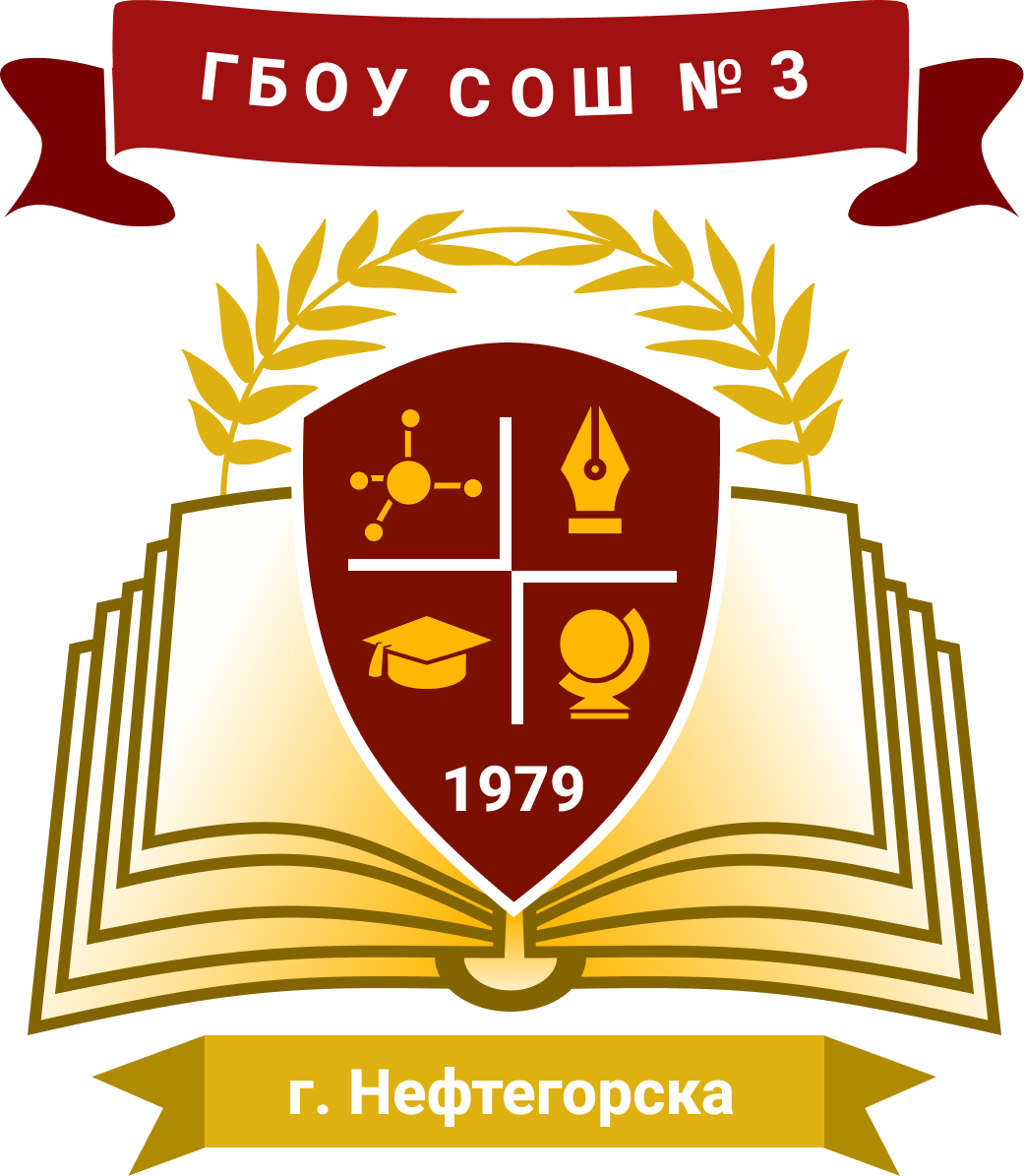 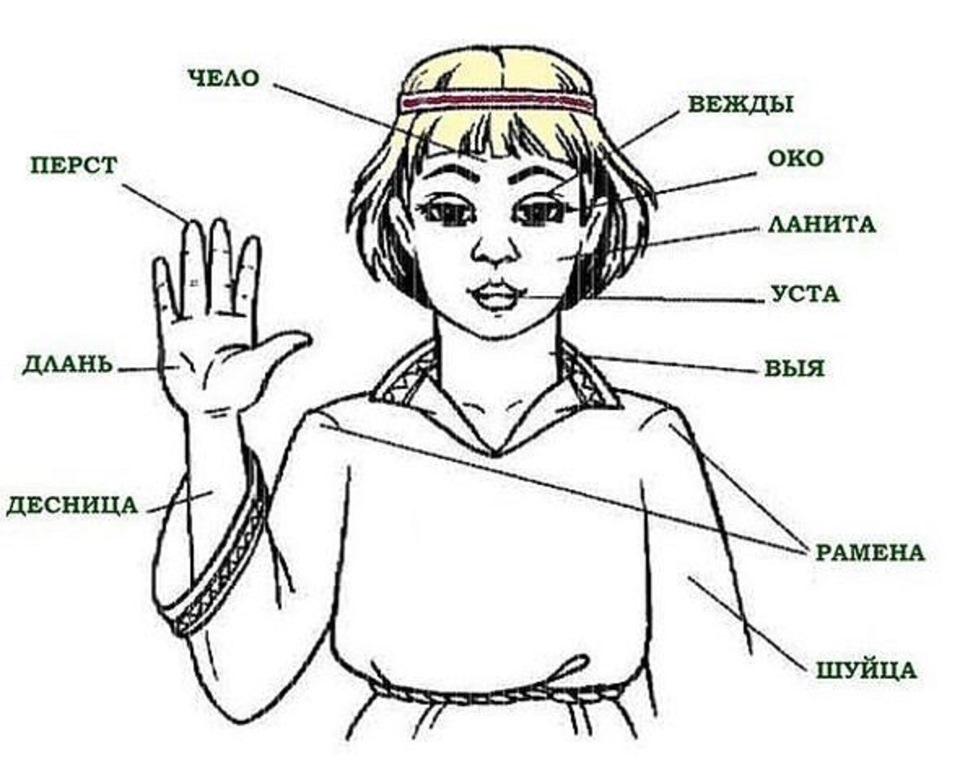 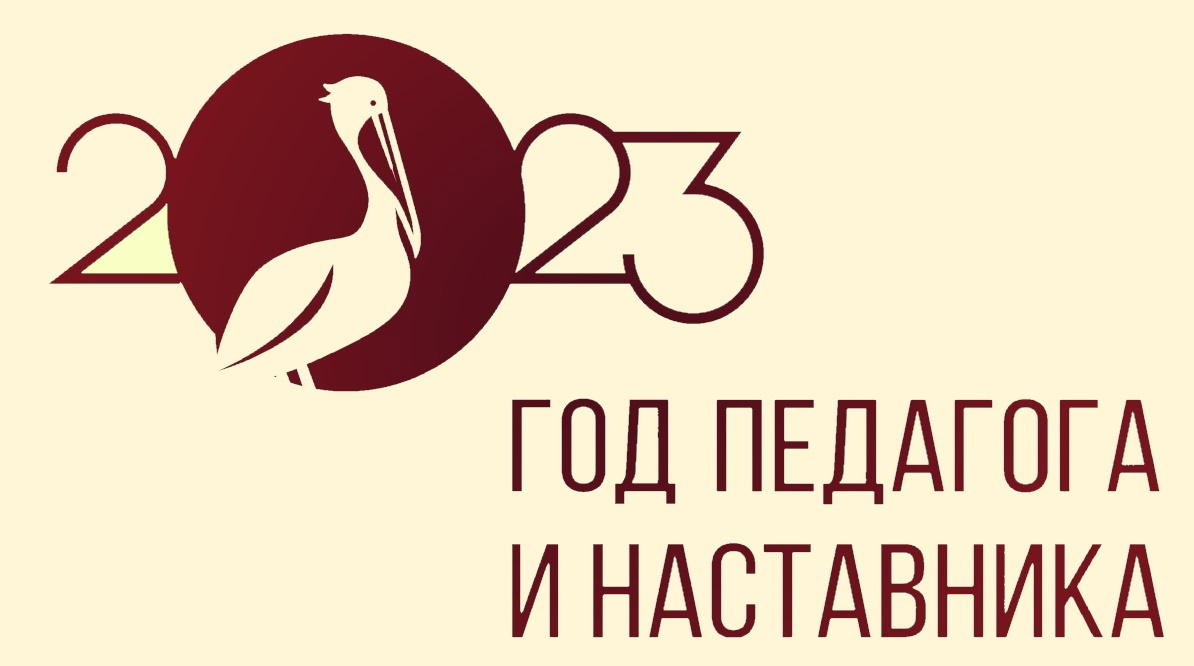 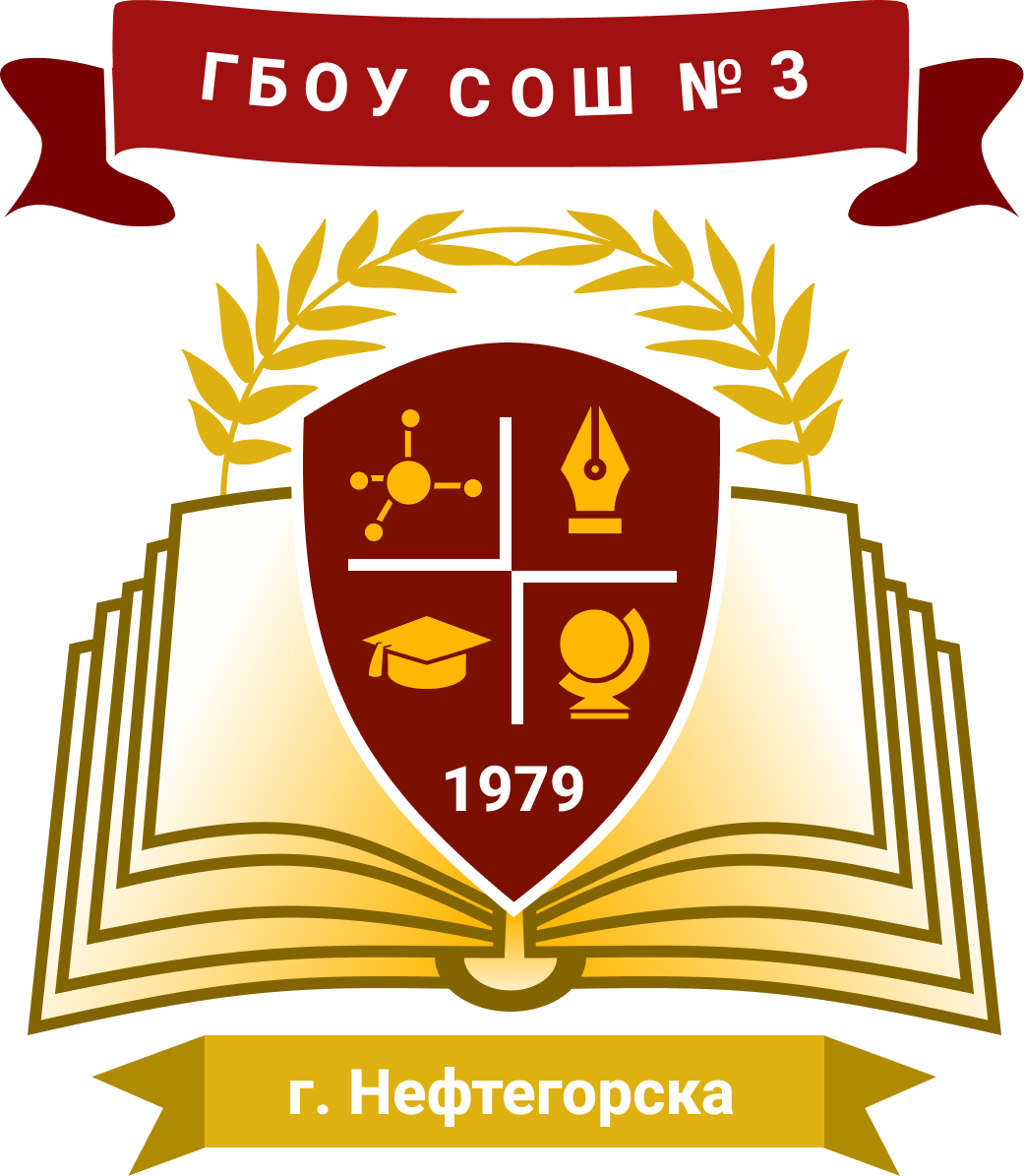 ФОРМИРОВАНИЕ ПОНИМАНИЯ О ТОМ, ЧТО ЯЗЫК ВАЖНЕЙШИЙ ПОКАЗАТЕЛЬ КУЛЬТУРЫ ЧЕЛОВЕКА
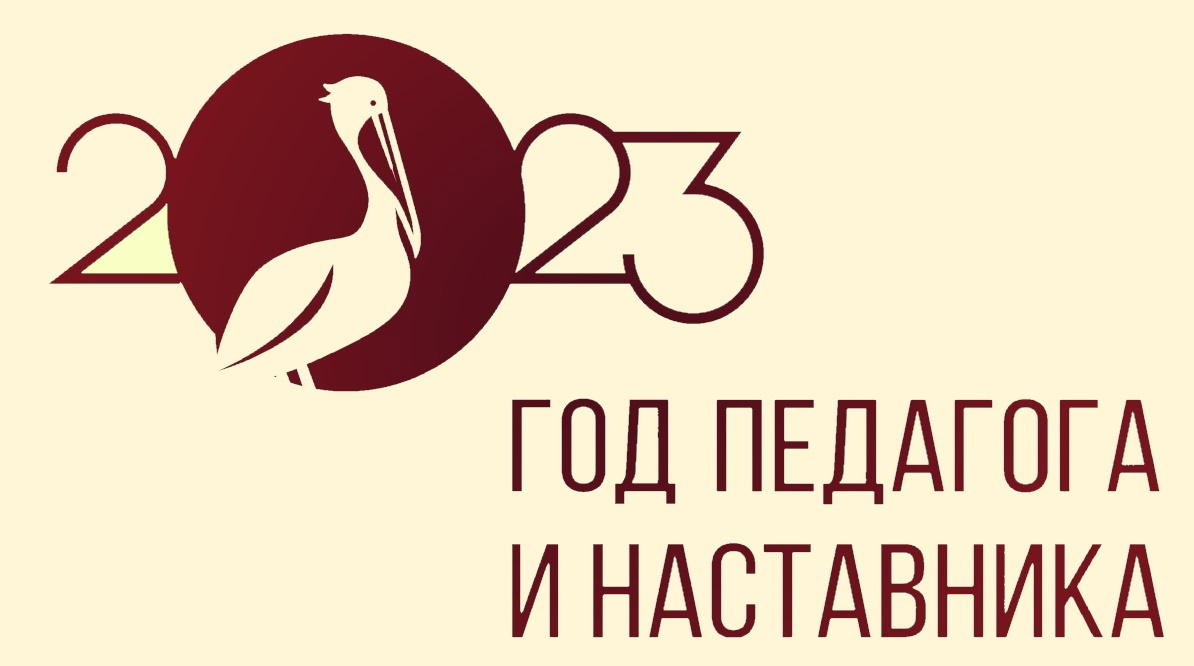 ЩЕДРОСТЬ
ЛЖИВОСТЬ
ЖАЛОСТЬ
ОБИДА
ЗЛОСТЬ
УСИДЧИВОСТЬ
СЧАСТЬЕ
ЛЮБОВЬ
СОСТРАДАНИЕ
ГРУСТЬ
Заседание методического объединения учителей русского языка и литературы
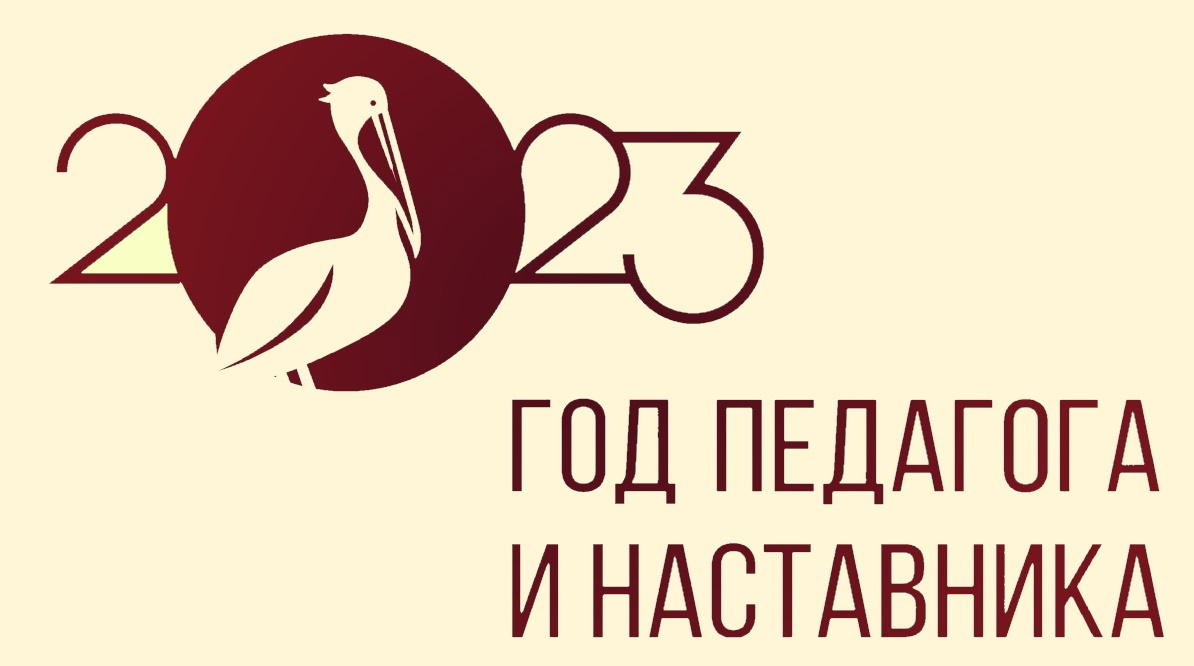 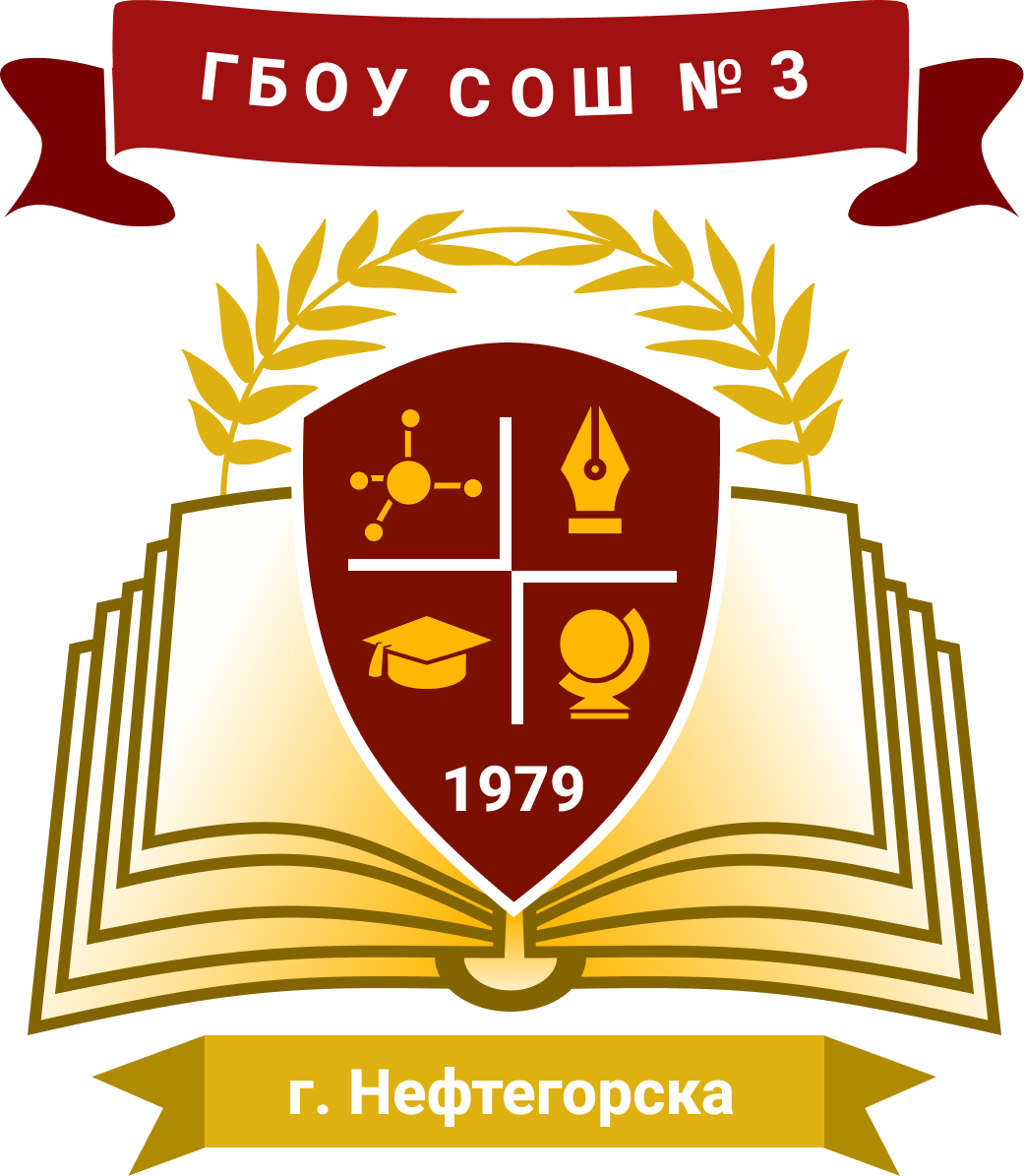 Воспитательный компонент на уроках русского языка и литературы
Зайчикова Марина Юрьевна, учитель русского языка и литературы
ГБОУ СОШ №3 г. Нефтегорска